Significant Changes to IACUC-Approved Protocols
Group B
Tim Allen, Mike Andrews, Javier Cisneros, 
Claire Hankenson, Rachel Murray
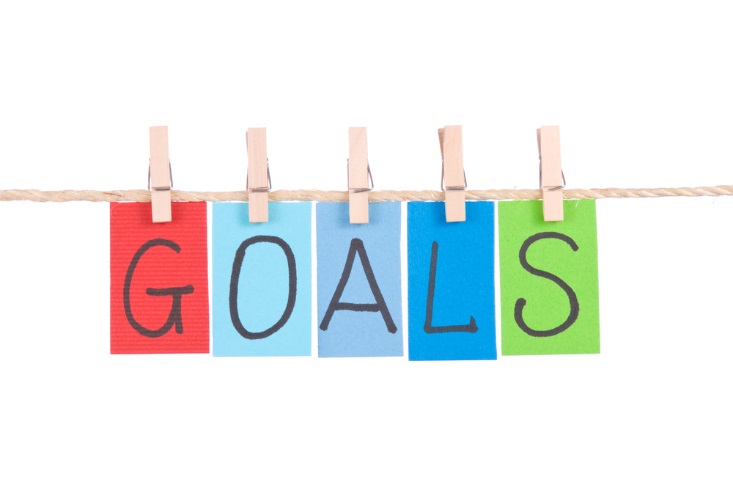 Goals
This session will:

 Provide IACUC members with a basic understanding as to what constitutes a significant change to an IACUC-approved protocol. 

 Allow IACUC members to gain an understanding of the review methods available to them for review and approval of significant changes. 

 Empower the IACUC to implement the Veterinary Verification and Consultation (VVC) process at their institution.
Objectives
Define significant changes 
Describe the review methods for significant changes
Formulate a template process to implement Veterinary Verification and Consultation (VVC)
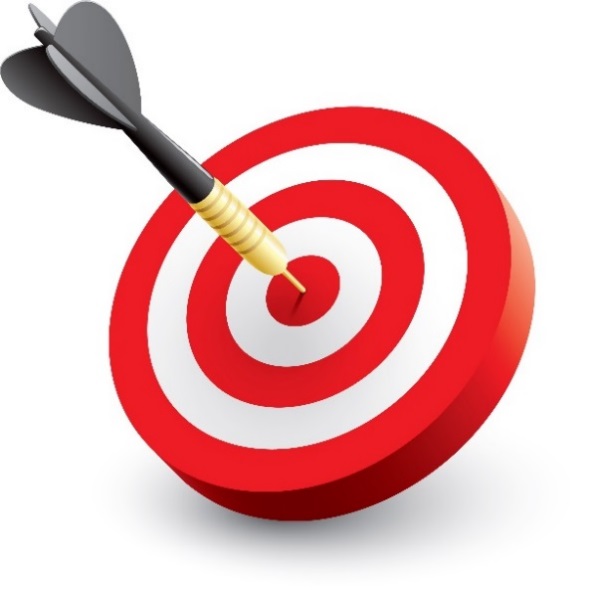 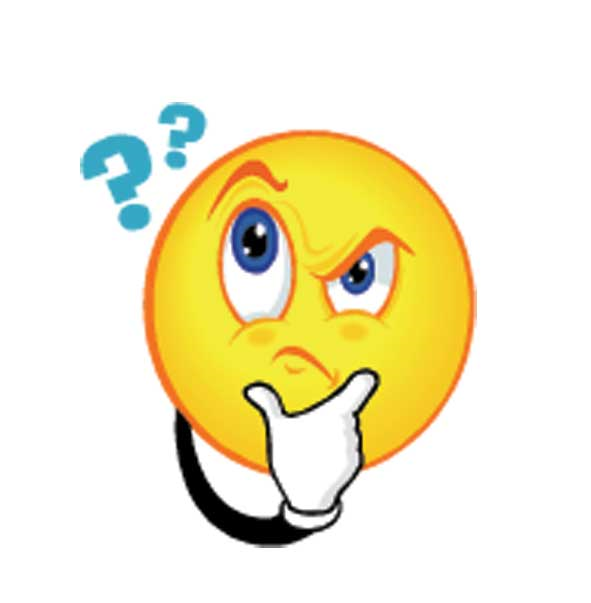 Think-Pair-Share
What are some examples of significant changes?

Think to yourself what are some examples of a significant change       (30 seconds). 
Partner with your neighbor and discuss your ideas of significant changes (1 minute).
Share with the group some examples of significant changes                   (2 minutes).
What makes a protocol change significant?
Significant change: a change that has, or has the potential to have, a negative impact on animal welfare


 Examples: 
Change from non-survival to survival surgery
Change resulting in greater pain, distress, or degree of invasiveness
Change in species
Change in PI
Changes in anesthesia, analgesia, sedation, or experimental substances
Change in animal numbers
Background on Significant Changes
Two regulatory documents define the responsibilities of the IACUC regarding review and approval of proposed significant changes
Public Health Service Policy on Humane Care and Use of Laboratory Animals IV.C.1
Animal Welfare Regulations 9 CFR 2.31 (d) (1) (i)-(iv) 

 Office of Laboratory Animal Welfare (OLAW) Notice (NOT-OD-14-126) provides guidance on significant changes to IACUC approved protocols
IACUC discretion to use IACUC policies to define significant changes and the methods for reviewing and approving them
USDA concurs with the OLAW guidance
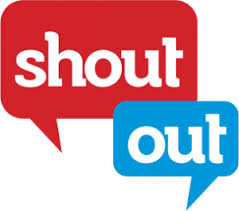 “Shout out”
What are the common methods of reviewing (any) changes?
Types of Review
Full Committee Review (FCR)
A review method that may only be conducted at a convened meeting with a quorum of members present
The quorum may vote to: approve, require modifications, or withhold approval
DMR after FCR with IACUC Policy in place and all members in agreement

 Designated Member Review (DMR)
A review method in which at least one member of the IACUC qualified to review the item is assigned by the IACUC Chair to complete the review
The entire IACUC must be given an appropriate amount of time to call for FCR
Reviewers may only approve, require modifications, or request FCR
Types of Review…continued
Administrative Review
A review method by which administrative personnel may review and approve minor changes to protocols
Examples: 
Typographical errors
Correction of grammar
Change in personnel, other than PI

 Veterinary Verification and Consultation (VVC)
A type of administrative review by which a qualified and authorized Veterinarian may review and approve a significant change to an IACUC-approved protocol
VVC Background
In March 2014, NIH put out a Request for Information (RFI) on proposed guidance regarding significant changes

 As a result of feedback from the research community, VVC was proposed to assist with reducing regulatory burden (e.g. faster approval time)

 NIH/OLAW revamped its proposed guidance to include the use of Veterinary Verification and Consultation for defined circumstances
Allowed changes include: 	
Changes in anesthesia, analgesia, sedation, or experimental substances
Changes to euthanasia to any method approved by AVMA Guidelines on Euthanasia
Changes in the duration, frequency, type, or number of procedures performed on an animal
Quick Poll
Which of your institutions are currently using VVC for the review and approval of significant changes?


If you are NOT currently using VVC, shout out a few reasons why it has not yet been implemented. 


What are some of the benefits of implementing VVC at your institution?
Veterinary Verification and Consultation (VVC) Process Flow for Proposed Significant Changes
Does the request constitute a significant change to previously approved animal activities?
YES
NO
Does the request include a change in any of the following:
(a) anesthesia, analgesia, sedation, or experimental substances;
(b) euthanasia method consistent with AVMA Guidelines;
(c) duration, frequency, type, or number of procedures performed
(d) increase in animal numbers
Um… not sure why you are using this flowchart? Proceed to happy hour….  
NO
YES
YES, but…
…the requested changes may contribute to greater pain, distress, or invasiveness….then it may not be appropriate for    VVC review
Does your IACUC have a written policy/SOP/formulary that covers these significant changes?
Changes will go through FCR or DMR process
YES *
NO
Changes can go through VVC (a, b, c)  with a(n) IACUC-designated veterinarian(s) or go through administrative review (d)
An IACUC policy/SOP/formulary will need to be written before utilizing VVC
*  If veterinarian defers, return to IACUC  for FCR or DMR
Join the Poll
[Insert instructions for polling]
[Speaker Notes: Note: This is a placeholder slide for polling instructions.]
Scenario 1
A PI has methods of euthanasia on his IACUC-approved protocol that are approved by the AVMA Guidelines on Euthanasia. The PI wants to add isoflurane overdose as a primary method of euthanasia followed by decapitation as the secondary/confirmatory method in mice. Would VVC be an appropriate method to approve this change?
Scenario 2
A PI has a tail prick procedure to collect blood from mice approved on his protocol. The PI wants to increase the number of tail pricks to collect blood from four to eight collections. Would VVC be an appropriate review method?

If this scenario involved tail snips instead of tail pricks, would VVC still be appropriate?
Scenario 3
The PI wants to add a class of treatment drugs to his protocol to study the effect of tumor growth. The protocol was approved for growing tumors in rabbits, but was not approved for the use of treatment drugs. Would VVC be an appropriate review method?
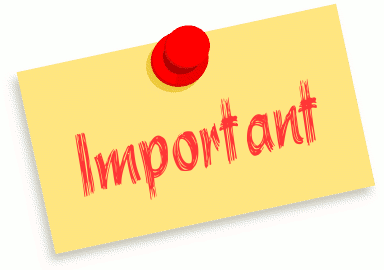 Things to Remember
Each institution handles the review and approval of significant changes differently. One is not necessarily better than the other.

 You MUST have an IACUC reviewed-and-approved policy/SOP/formulary before you can implement any of these methods. 

 VVC is an optional tool available to the IACUC to review and approve significant changes to IACUC-approved protocols in order to reduce regulatory burden.
The Veterinarian(s) MUST be designated by the IACUC to perform VVC.
Lastly…VVC: Don’t Be Scared- Just Try It!
Summary of Goals and Objectives
Goals: 
Provide IACUC members with a basic understanding as to what constitutes a significant change to an IACUC-approved protocol. 
Allow IACUC members to gain an understanding of the review methods available to them for review and approval of significant changes. 
Empower the IACUC to implement the Veterinary Verification and Consultation (VVC) process at their institution.

 Objectives:
Define significant changes 
Describe the review methods for significant changes
Formulate a template process to implement Veterinary Verification and Consultation (VVC)
Summative Assessment
Determine which of the following is considered a significant change (check all that apply):
      ____ Change in Funding Source
      ____ Change/Addition of Technical Personnel
      ____ Change in Euthanasia Method
      ____ Change in Species

List the possible types of review methods for reviewing and approving significant changes.

For each example listed below, indicate whether the VVC review process could be used:
Changing the vitamin supplement to pigs from Flintstones to One-A-Day 
 Addition of R/O blood collection to a protocol not previously approved for blood collection 
Change from a survival surgery to a non-survival surgery 
Change in PI 

Create an action plan to implement VVC at your institution.
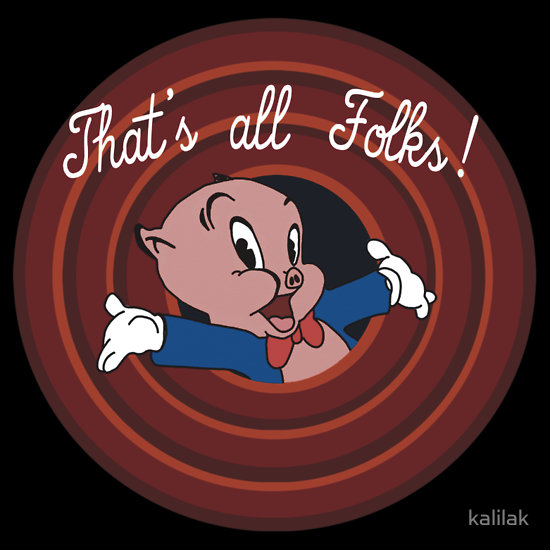 That’s all Folks!